The wheel as political metaphor
Humanities Exploration
University of Idaho
April 10, 2012
Nancy Chaney, Mayor, City of Moscow
Mayor’s job description
Superintending and administrative officer 
of the City

Empowered to call meetings of the Council; sign contracts; offer rewards;

Veto Council decisions; require reports from departments;

Police power within 5 miles for health issues & within one mile for other matters except taxation; call citizens to aid; subpoena witnesses

Term of office: Four years

Elected directly by voters

No term limits
Desirable traits for elected leaders
Personal Characteristics
Practiced Skills
Determined
Hard-working
Compassionate
Good-humored
Curious
Likes variety
Patient
Envisions connections
Trustworthy
Organized
Communicates effectively in a variety of ways
Capable of shifting and refocusing attention
Knows how to delegate
Inspires others
Balances ego with humility
Understands teamwork
Building a wheel out of traits and skills
Luck, happenstance, spiritual intervention
Binary choices
Connecting the spokes
Learned, taught, practiced and evolving techniques
Strength of relationships, chance meetings, kaleidoscopic interaction
Going with the flow
The road traveled: Life lessons, experiences
Coyote in mythology. (n.d.). In Wikipedia. Retrieved April 5, 2012, from http://en.wikipedia.org/wiki/Coyote_in_mythology
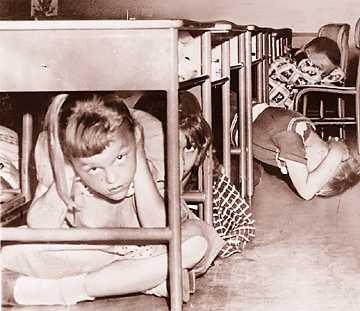 ‘Duck & Cover’ Classroom Exercise
http://apps.detnews.com/apps/history/index.php?id=48
The Detroit News Photo Archives, with permission
Article: “When bomb shelters were all the rage” by Pat Zacharias, 4-01-99
Moscow 1903
Photo from City archives
Moscow then (1944)…
Photo from City archives
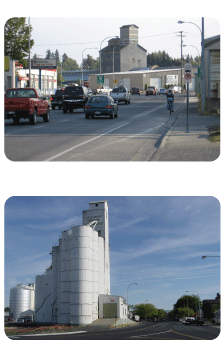 …and recently (Anderson’s silos in Legacy Crossing)
(From City archives)
Tomorrow? Images courtesy of Professor D. Nels Reese
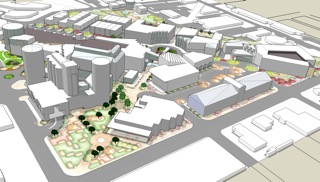 Chalk art wheel from Safe Routes to School
Photo courtesy of Helen Brown and Brooke Lowry, UI
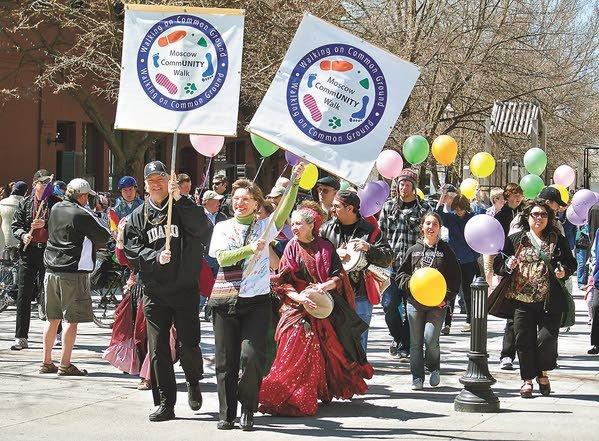 Photo by S.M. ‘Ghazi’ Ghazanfar
Moscow CommUNITY Walk
Neil Armstrong  steps on lunar surface, July 21, 1969
Source: Wiki television image
“Two inches of snow on Palouse farmland”Photo by T. Alan Place, Moscow ID
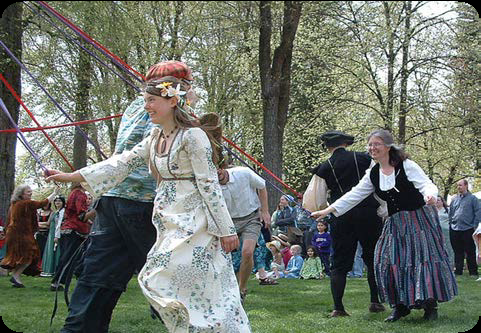 Renaissance Fair May Pole Dance, East City Park, Moscow
www.wikipedia.com
Special Olympics Law Enforcement Torch Run
Jan. 2009, Moscow
Provided by Andrea Kramer,Photographer, Naples, ID www.stampedelakestudio.com
My Own Home, Moscow
Pictured (L-R): Nancy Lyle, Barbara Wells, Cathy Porter
Senior Fair, Palouse Mall, June 2010
Photo used with permission
SYNC: Serving Your New Community, UI 2011
Photo courtesy University of Idaho
John Dickinson had a vision…
Used with permission from family
Itty-bitty Bike Races at Latah Trail Benefit Function
Pictured: Nancy Chaney, Mayor & Tom Lamar, City Council Member
Photo by Aly Lamar
Travel through time…
Where did you come from?
What memories are fondest?
Which relationships are most vivid?
Where are you now?
What knowledge have you gained?
What relationships have you forged?
What are your aspirations?
How can you accomplish them?
What path shall you take?
Thank you
Photo by T. Alan Place
Nancy Chaney, Mayor, City of Moscow
www.ci.moscow.id.us
nchaney@ci.moscow.id.us
W: 883-7080	H: 882-9350